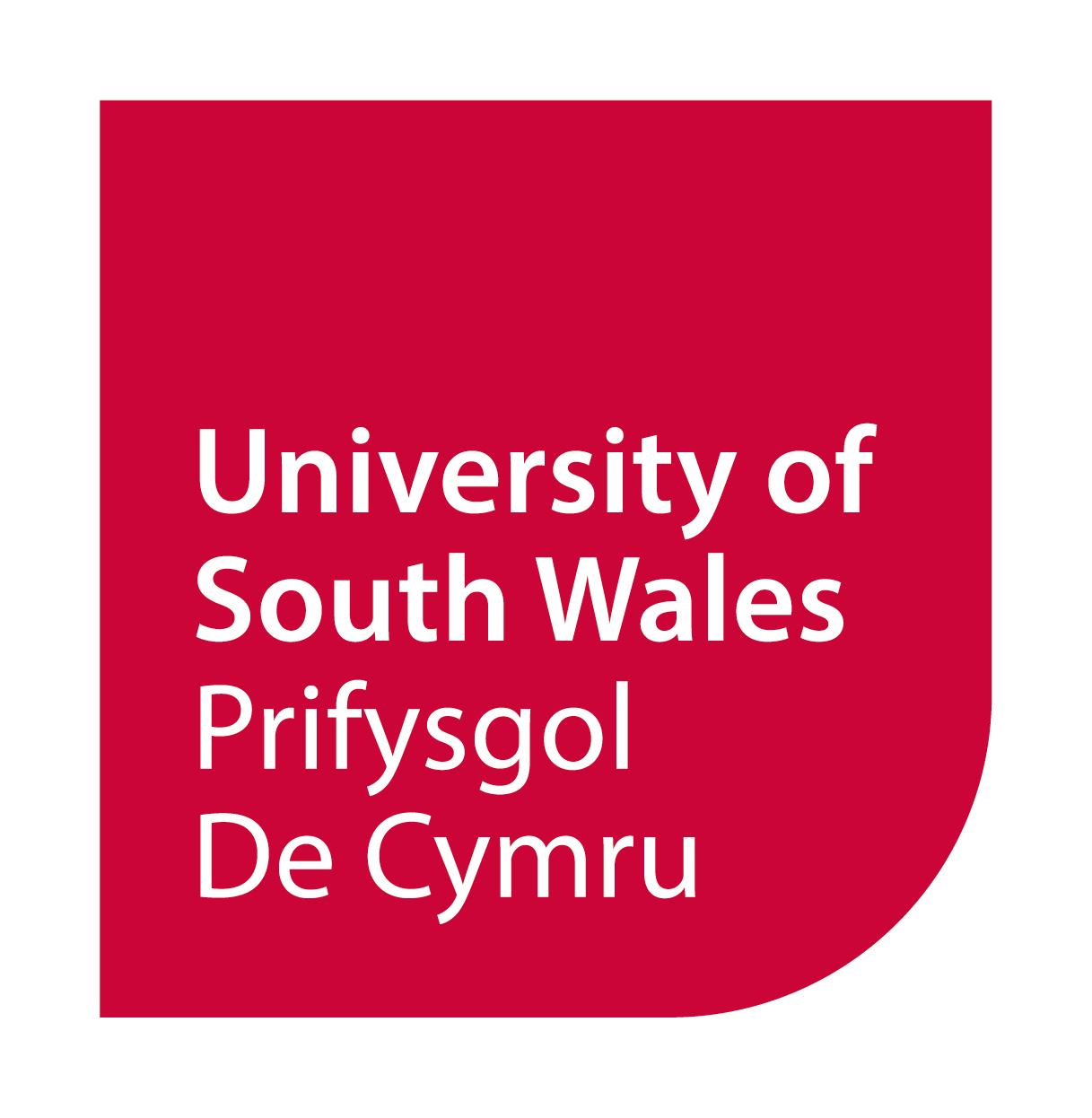 Writing Essays
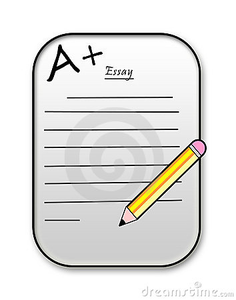 Session Outline
By the end of this session you will:
Understand how to analyse an essay question
Know how to structure an essay
Try out some tips and techniques
Have an understanding of what makes a ‘good’ essay
2
Essays require a number of intellectual skills:
You need to be able to understand information
Organise ideas
Formulate arguments
Create structure
Write in a disciplined manner
Plus, if in exam situation, under pressure and in a fixed time period
3
BEFORE you start to write
Read the question!
Analyse the essay title
SARI / BUG
‘Instruction’ words
Underline what you think are the key words
Ask yourself the following questions:
What is the relevant content?
What are the most important elements?
Are there any assumptions in the question, any implications of these?
Make a plan / draft outline
Recheck back to the question - is your plan addressing the key areas?
Make sure you understand the question!
Getting Started
Subject		What is the question about?
Aspect			You are never asked to write all you know about a subject.  					Which aspect(s) of the subject must be covered in your answer 				to the question?
Restrictions 	Do any words limit the form or scope of your answer.  						(eg brief, concise, outline)
Instructions	Are any words instructions?
					(eg compare, ‘explain’, ‘summarise’)
(Barass, 1995)
BUG Technique
(Price and Maier 2007)
Try this technique in your exam to help you break down essay titles. It stands for:

            - instruction/direction words
  Underline – key words
  Glance back
Box
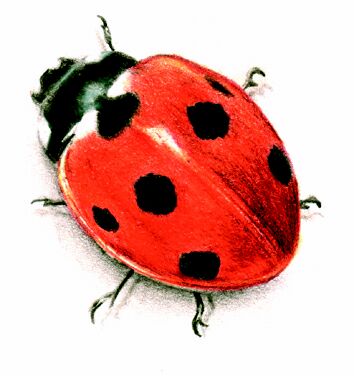 (Price and Mayer, 2007)
Instructionstell you what to do
QUESTION 1
Knowing what we know about the dangers of smoking, should it be banned?  Outline the key issues and justify your responses.
Outline – Give the main points, be concise and precise.

Justify – Explain the reasons for something being done or believed, considering different possible views and ideas.
Subject
Aspect	- what will you focus on? 
Restrictions – any restrictions?
Instructions – tell you what to do
QUESTION 2
Compare and contrast two communication models and discuss how they are used in advertising practice.  Identify two examples to support your findings.
Box instruction/direction words
 Underline – key words
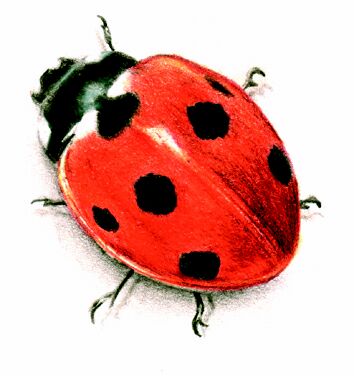 QUESTION 3
Today’s students are under greater pressure than ever before.  Discuss
Subject
Aspect	- what will you focus on? 
Restrictions – any restrictions?
Instructions – tell you what to do
Discuss -  provide details about and evidence for or against two or more different views or ideas
Now you understand the question…what’s next?
Read around the topic.  Keep asking yourself:
Do I need this information?
How will I use it?
Why is it important to my argument?
Generate ideas
Select relevant materials (the most important elements)
Organise the information
Support points with evidence
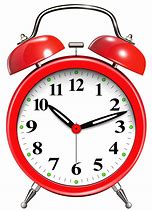 ACTIVITY 1            3 mins
Explore whether technology helps or hinders students’ learning and performance?
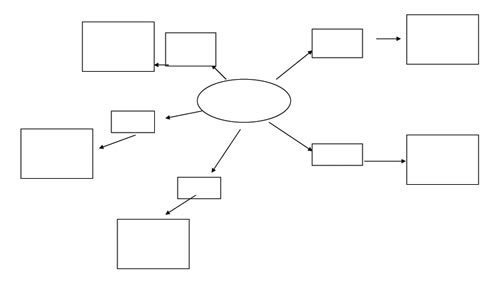 Explore
Consider an idea or topic broadly, searching out related and/or particularly relevant, interesting or debatable points.
Structuring the essay
Introduction
Main body
Conclusion
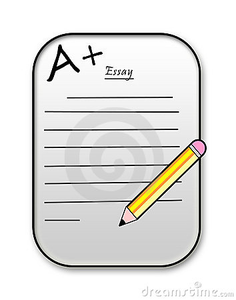 Essay Structure
Essays will have an:
Introduction
Middle section that develops a theme
Conclusion

Usually written in continuous, flowing paragraphs – no headings
Introductions
Purpose
Standard introductions
To set the scene
Tell the readers what is important and why
Tell the reader what the essay is going to do
Define or clarify key terms
Set the parameters of the essay
Background or context to the topic
Outlines the focal points
Cats are better than dogs.  Discuss
Set the scene
Background /
 context
Tell the reader what you are going to do / focal points
People have shared their lives with cats and dogs for thousands of years.  Which is better can depend partly on each animal’s characteristics and partly on the owner’s preferences.  In ancient Egypt, cats were treated as sacred and pampered companions.  Dogs have for centuries been used for hunting, to guard property and herd cattle.  Nowadays, both dogs and cats are mainly kept purely as pets.  This essay will give a brief historical perspective and then focus why people have pets; the difference between cats and dogs and their different care needs, traits and abilities; and the benefits of having a cat or dog as a pet.
17
Main Body
Paragraphs
The first 1-2 sentences, tells the reader what the paragraph is going to cover. It may either:
Begin a new point or topic, or
Follow on from the previous paragraph, but with a different focus or go into more-specific detail. If this is the case, it should clearly link to the previous paragraph.
The last sentence
It should be clear if the point has come to an end, or if it continues in the next paragraph.
Instructions
Do what you say you are going to do in your introduction
Provide evidence and analysis to back up facts and statements
Give examples to demonstrate your understanding
Develop the theme, sequence points – make it flow
Example
It is known from hieroglyphs that the Ancient Egyptians believed that cats were sacred. They were also held in high regard, as suggested by their being found mummified and entombed with their owners (Smith, 1969).  In addition, cats are portrayed as aiding hunters. Therefore, they were both treated as sacred, and were used as intelligent working companions. However, today they are almost entirely owned as pets.
In contrast, dogs have not been regarded as sacred, but they have for centuries been widely used for hunting in Europe.  This developed over time and eventually they became domesticated and accepted as pets (Royvia, 2019).  Today, they are seen as loyal, loving and protective members of the family, and are widely used as working dogs.
19
PointEvidence / ExampleExplanation / Elaboration
Point
Over time, dogs behaviours and interactions with people have resulted in them becoming domesticated.  There are a number of advantages of the ‘the domestic dog’ and how they now fill an indispensable role in society.  For example, as guide dogs to the blind, assistance dogs for people who are deaf or hard of hearing, as seizure response dogs that will get help if their owners experience an epileptic seizure. “Dogs assist police forces around the world. Known as K9 dogs, they help in searching for explosives and drugs, finding evidence at crime scenes, and locating missing people” (Groves, 1999, p: 76).
Example
Evidence / Example
Conclusion
Tell the reader
Tips and guidance
What you had said
Why you have said it
What it tells you about the question
End by answering the question
Summarise the main body (no new ideas or information)
Review the main points
Show how they’ve lead to your conclusion
Provide an answer, where possible, to the title
Example conclusion
Summarise
Review key points
Both cats and dogs have been highly-valued for millenia, are affectionate and beneficial to their owners’ wellbeing.  However, each has their specific needs as dogs need training and regular exercise but many owners do not train or exercise them enough, resulting in bad behaviour. They also need to be 'boarded' if the owner is away and depending on size dogs need a large and secure outdoor area.  In contrast, cats do not need this level of effort, space and care. Dogs are seen as more intelligent, loyal and attuned to human beings, whereas cats are perceived as aloof and solitary, and as only seeking affection when they want to be fed, although recent studies have shown that cats are affectionate, loyal and more intelligent than dogs.  However, cats can be seen as less useful to society as there are no police or ‘assistance' cats, because they do not have the kinds of natural instincts which make dogs easy to train. Therefore, which animal is better depends upon personal preference and whether they are required to work. Given this, although dogs are better as working animals, cats can be considered as easier to look after which for some people make them better pets.
What lead to conclusion
Answer the question
22
PEE - Finding Evidence
Teacher notes – this is the starting point
Text books – good for finding theories
Journals – real life examples and case studies
Newspapers – contemporary examples
Internet – web pages for specific information on companies (check validity and reliability of the source)
Own experiences
[Speaker Notes: your opinions, these must be based on facts – not unsubstantiated ideas or opinions.]
General essay writing guidelinesEach teacher may have their own preferred styles or guidelines.If in doubt, ask!
Answer the question
Allow time to draft and redraft
Proof read before submitting
Excellent presentation
Continuous piece of prose
Keep it relevant and precise
Formal writing, no contractions, colloquial expressions
Stick to the word count
Evidence – back up with theory, facts, examples to illustrate
Acknowledge and reference all sources
What makes a good essay?
Exam essays are easier to write

Generally more tolerance given to grammar spelling errors, rushed handwriting.
Less evidence and fewer examples than coursework.
Can write less on each point.
Can miss out background detail.
Don’t need a bibliography or reference list.
Have you answered the question in the title?
Have you drawn on the relevant parts of the course for the main content of your essay?
Do you show a good grasp of the ideas you have been studying in the subject/course?
Have you presented a coherent argument?
Is the essay written in an objective analytical style, with appropriate use of evidence etc?
Is the essay well written?
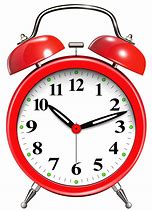 ACTIVITY 2              3 mins
Look at the two example introductions to an essay.
Which is the ‘better’ example?
Why?
Example 1: Assess the promise and current impact of information and communication technology (ICT) in the home.
Information and Communication Technology (ICT) is a recent product of the convergence of previously separate electronic technologies: the computer and certain forms of electronic mass communication.  A simple definition of ICT is: “Those technologies, systems, and procedures which store, retrieve, process, and transmit electronic information” (Lyon, 2008, p:10).  As such, ICT embraces not only computers, but telephones, machines, satellite communication, television etc. and the methods and systems by which they operate.  ICT is an area of technical and economic development that has undergone a rapid increase in growth and sophistication in the last two decades (Forester, 2021).  The extent of this growth has meant that forms of ICT are now likely to be present in every area of our everyday lives, and the focus here is on the home.
Example 2: Assess the promise and current impact of information and communication technology (ICT) in the home.
ICT is massive and there is a lot of it that we use everyday and take for granted without realising it!  Take washing machines for instances, one hundred years ago we wouldn’t have had them and it would have taken ages two wash your clothes but now you can do them in a jiffy.   Likewise computers, we can use them for games or wordprocessing or for lerning things on.  So its obvious that ICT is very important in lots of ways and in this essay first of all I will be giving a definition of ICT and then going on to look at how ICTworks in the home and so on, and seeing what current impact there is on us and as you will see it’s pretty important in lots of ways as you will see later.
RECAP: Essay writing steps
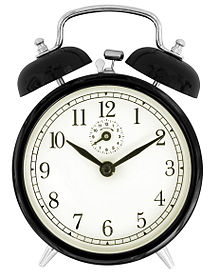 29
Essay writing in exams
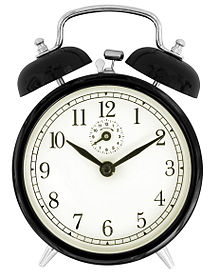 Identify key areas
Logical order
Plan your time for each section
30
Thank you

Diolch
31